Positioning - expectations
Where are you positioned,
Are your arrows aligned ?
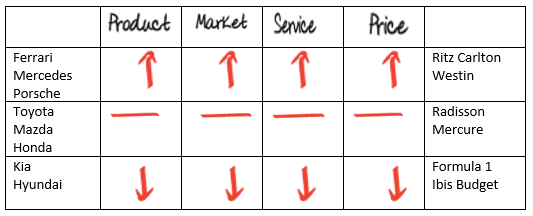